GP updateCervical cancer 2018 Dr Jane WilcockBSc.FRCGP.PGCertMedEd.MAHEd.SFHEA HPV vaccinationcervical cytology screeningCIN/cervical cancer
Human Papilloma Virus HPVhttps://assets.publishing.service.gov.uk/government/uploads/system/uploads/attachment_data/file/317821/Green_Book_Chapter_18a.pdf
dsDNA virus that infects squamous epithelia including the skin and mucosae of the upper respiratory and anogenital tracts
About 100 types and about 40 infect the genital tract
Infection is usually asymptomatic and self-limiting
Occasionally genital infection causes genital warts and anogenital cancers in men and women. 
HPV viruses are classified as high-risk if more likely to cause cancer HR-HPV
HR-HPV present in >99% cervical cancers
                                    40% vaginal and vulval cancer
                                    80-90% anal SCC
                                    40-50% penile cancer
                                    36% oropharyngeal SCC
Human Papilloma Virus HPV
Persistent HR-HPV infection in >99% cervical cancers
 HR-HPV to CIN; 1-10 years and longer to invasion
Soon after starting sex 40% of girls/women are infected in 2 years, often with multiple types of HPV
70% infections clear at 12 months; 90% at 24 months; mean 8 months
HR-HPV 16 is 60% cancer cervix and HR-HPV 18 is 15%,  another 11 HR-HPV types
transmission vertically mum to baby at birth occasionally
HR-HPV is present in 29% of 25-29year old cervical screening samples with an increased risk of abnormal cytology. This reduces after 30 years old.
Human Papilloma Virus HPV - Vaccination
HPV vaccination Cevarix introduced 2008 to 12/13 year old girls and catch up offered to under 18 year olds. 3 injections HPV 16 and 18
HPV vaccination Giardasil introduced 2012. HPV 16 and 18, 6 and 11 to protect against anogenital wart virus
2014 immunogenicity so good reduced to 2 injections 6 months apart!
>15 yrs old; 3 injections 0, 1month, 4-6months
Not live (capsular protein grown in yeast or a type of moth as virus like particles, contains no DNA, final product contains no yeast)
No thiomersal
99% effective in uninfected girls in preventing CIN
Immunogenicity lasts at least 10 years and some cross protection over other high risk HPV types
Store about 5C; prefilled whitish syringe, shake as cloudy
HPV anogenital warts
HPV 6 and 11. 
Usually 2months (range 3 weeks to 8 months) post infection to develop warts
Most common STI viral infection in UK
30% clear on no treatment
Most common <24 years old
Can cause laryngeal papillomas
HPV vaccination programme for men who have sex with men (MSM) https://assets.publishing.service.gov.uk/government/uploads/system/uploads/attachment_data/file/697362/HPV_MSM_clinical_and_operational_guidance.pdf
In all men: 
 80-85% of anal cancers
 36% of oropharyngeal cancer
 40-50% of penile cancers
 are associated with HPV infection
HPV-associated anal cancers are more common in MSM compared to heterosexual men
The  girls HPV vaccine programme has > 85% coverage  which protects women and gives substantial protection to  heterosexual boys/men.
MSM are now offered HPV vaccination in SSHS and HIV services ≤ 45 years old
There may be benefit in HPV vaccine to some MSM > 45, sex workers, HIV+ve women and HIV+ve men. Clinicians in SSHS and HIV clinics can  exercise clinical judgement to offer vaccinations on a case-by-case basis.
The national teenage vaccination schedule 2018 Complete_immunisation_schedule_april2018.pdf
1. Girls aged 12-13 years
 Cervical cancer caused by HPV 16/18 (and genital warts caused by HPV 6/11) receive
 HPV (2 doses 6-24 months apart)as Gardasil; Upper arm
Can use lateral thigh and is IM but of a bleeding disorder deep SC

2. Boys and Girls aged 14 years (school year 9)
 Tetanus, diphtheria and polio Td/IPV (check MMR status) as Revaxis; Upper arm
Cervical cytology screening (smears)https://www.gov.uk/guidance/cervical-screening-programme-overview
Liquid Based Cytology LBC to detect abnormal cervical cells
25-49 yrs old 3 yearly and 5 yearly 50 - 64 yrs old 
If no normal screening from age 50 then can catch an older women up
 Results are audited and online training is 3 hrs e-learning or half day face-face per 3 years 
Wales and Scotland are increasing their screening age from 20 up to 25 yrs old
Women screened twice (at 20 and 23) have a 1 in 3 risk of having an abnormal test on at least one occasion and a 1 in 20 chance of being treated
- can lead to significant anxiety
Most of these abnormal cells revert to normal but removing/destroying part of the cervix can increase the future risk of premature birth
Numbers of premature deliveries go up at about 1 extra premature delivery for every 275 women screened. Prematurity increases the risk of infant disability
Mortality <25 yrs has not increased since the age was raised in England in 2003 so the  additional risks outweigh the potential benefits
Cervical cytology screening, what do we detect
Borderline or low grade dyskaryosis cells on LBC triggers tests for HR-HPV
 Early detection HR-HPV can prevent 75% cancers cervix
 if positive the woman is referred to colposcopy
 if negative then routine screening

Rolling out but in 2019 screening will be by HR-HPV first rather than initial cytology - higher sensitivity and better NPV for high grade CIN change
Non-attenders can perform self tests for HR-HPV

Cervical screening intervals may increase in the future as the HPV vaccinated women get older (12 yrs old in 2008 now 22 yrs old)
Cervical cytology screening: test of cure
Women treated at colposcopy are offered screening 6 months later and their return to programme or colposcopy depends on HR-HPV status
HR-HPV primary screening
If HR-HPV+ve the sample undergoes cyto-screening for cellular abnormality and if normal the test is repeated at 12 months; again at 24 months if HR-HPV +ve and then to colposcopy if still HR-HPV +ve with normal cytology
Any HR-HPV +ve and borderline or worse cytology is referred to colposcopy
Biopsy for CIN
Treatments:
Local destruction; cold coagulation, cryotherapy, laser or 
excision under LA by large loop excision of transformation zone LLETZ or cone biopsy under GA.
Cervical cytology screening; which women should not but might be overlooked?
women who have never had sex with a man
 women with a physical disability that would make taking a sample difficult
women who have undergone FGM
 women with a learning disability
women with a terminal illness (unless the GP judges that an invitation would be distressing)
Women trans to men but retain a cervix
When should screening be delayed (unless unlikely to reattend)
 during menstruation
less than 12 weeks postnatally
less than 12 weeks after TOP and miscarriage
if there is a discharge/infection present (the infection should be treated first)
Cervical cytology screening: test results
NEGATIVE: routine recall

INADEQUATE: redo after 3 months but 3 inadequates goes to colposcopy

BORDERLINE AND LOW GRADE DYSKARYOSIS: in squamous or endocervical cells get a HR-HPV test. HR-HPV+ve are referred for colposcopy but HR-HPV-ve are returned to normal recall

HIGH GRADE DYSKSARYOSIS; MODERATE or SEVERE are referred to coloscopy 
INVASIVE SCC referred in 2 weeks to colposcopy
GLANDULAR NEOPLASIA CERVIX referred 2 weeks colposcopy
GLANDULAR NEOPLASIA ENDOMETRIUM referred 2 weeks gynae OPC by GP
CIN is a histological diagnosis
CIN 1 – up to one third of the thickness of the lining covering the cervix has abnormal cells
CIN 2 – between one third and two thirds of the skin covering the cervix has abnormal cells
CIN 3 – the full thickness of the lining covering the cervix has abnormal cells
CIN 3 may also be called carcinoma in situ or CIS
Cervical cancer (C53): 2012-2013
Percentage of Cases by Route to Diagnosis, Women Aged 15-99, England
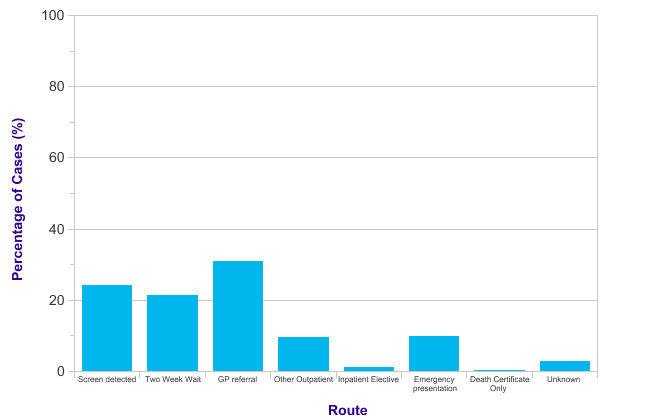 Source: cruk.org/cancerstats
You are welcome to reuse this Cancer Research UK statistics content for your own work.
Credit us as authors by referencing Cancer Research UK as the primary source. Suggested style:
Cancer Research UK, full URL of the page, Accessed [month] [year].
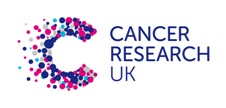 Cervical cancerhttp://www.cancerresearchuk.org/about-cancer/cervical-cancer
Squamous cell cancer occurs at the transformation zone of ecto- squamous cells and columnar endo-cervical cells on the ectocervix; 70-80% cases
Glandular neoplasia is an adenocarcinoma; endocervical unless cells from the endometrium ca) and is less common but harder to detect; 10% cases
Others: small cell, lymphoma, sarcoma, adenosquamous
Risks:
Younger age of starting sex
More sexual partners, partner has more sexual partners
COC/CHC
No screening
Smokers
Persistent HR-HPV
HIV
Immunosuppression
Childbirth at a young age
Cervical Cancer
14th most common cancer; 9 new cases/ day in UK, over 3,000 pa
50% are <45yrs and peak is 25-29yrsold
Last 10 yrs an increase 5% incidence in Uk
31% referred as urgent or routine by GP
21% referred as 2WW
10% present usually via A&E as an emergency
Protective factors:
Not having sex
Screening
Condom use
Late first pregnancy
TAH for other causes
Cervical Cancer: symptoms
PCB
IMB
dyspareunia
pelvic/posterior pain
discharge 
Examination: refer abnormal suspicious cervical appearances
Cervical cancer Therapy
Very early cancer stage 1A may be removed locally by LLETZ
Usually TAH
Chemotherapy (cisplatin) and/or radiotherapy externally and then brachytherapy
Mets are usually to LNs and bones 
Overall Survival:
83% live 1 yr
67% live 5 yrs+

                                      Thankyou for listening